NAUKA Organizacji i zarządzania
Zajęcia nr 4: Struktura organizacyjna
Pojęcie organizacji
Organizacja to przykładowo grupa ludzi, którzy współpracują ze sobą w sposób uporządkowany i skoordynowany, aby osiągnąć pewien zestaw celów”(Griffin)








ORGANIZACJA JEST CAŁOŚCIĄ ZŁOŻONĄ Z ELEMENTÓW
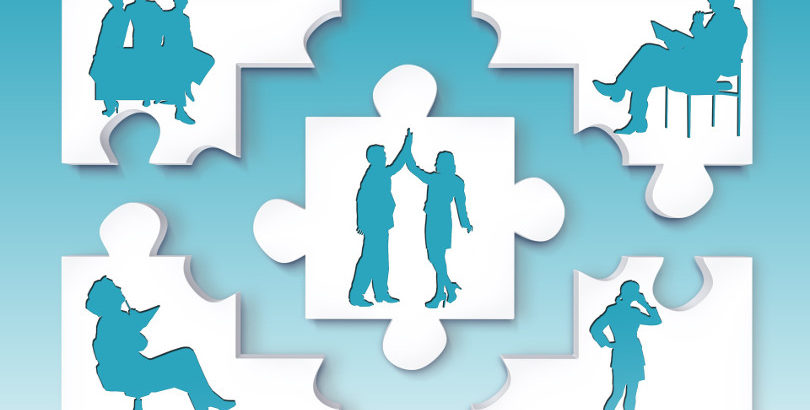 Rozczłonkowanie organizacji
ROZCZŁONKOWANIE ORGANIZAJI - organizacja to twór podzielny (nie jest monolityczny) i mimo tego zachowuje spójność, czego warunkiem jest powodzenie całości 




Synonim organizacji widzianej statycznie, a więc podziału organizacji na jednostki organizacyjne  następnie na komórki organizacyjne i kolejno na stanowiska pracy
Rozczłonkowanie organizacji
„Żaden kierownik nie może bezpośrednio nadzorować więcej niż pięciu, a najwyżej sześciu podwładnych, których praca jest wzajemnie powiązana” (Urwick)

         wzrost wielkości grupy                                zmniejszona spójność grupy

Jak zaprojektować idealną strukturą organizacyjną ? Proszę spróbować sporządzić taki projekt dla przedsiębiorstwa liczącego 40  oraz 100 pracowników
Rozczłonkowanie organizacji
Struktura organizacyjna określa formalny sposób podziału i grupowania zadań , a dla jej zaprojektowania wymaga sześciu głównych elementów: specjalizacji pracy, departamentalizacji, linii podporządkowania, rozpiętości kierowania, centralizacji i decentralizacji oraz stopnia formalizacji. (Robins)
Organizowanie struktury powinno obejmować specjalizację czynności dotyczącej specyfikacji indywidualnych czynności i ich departamentalizacja w jednostki robocze, normalizowanie czynności , ich koordynowanie i decentralizowanie decyzji czy określenie wartości jednostki roboczej- rozpiętość kierowania  (Stoner)
Projektowanie organizacji  (Griffin):
I etap: specjalizacja stanowisk pracy - projektowanie tych stanowisk wraz z określeniem obowiązków osoby zajmującej to stanowisko powinno stanowić pierwszy element projektowania struktury 
II etap: grupowanie stanowisk przy użyciu różnych kryteriów  w celu ustalenia relacji podporzadkowania z rozstrzygnięciem m.in. zagadnienia rozpiętości kierowania, 
III etap: ustalenie układu władzy w organizacji oraz centralizacji i decentralizacji 
IV etap: prowadzenie działalności koordynacyjnej i różnicowanie stanowisk na stanowiska liniowe u sztabowe
Przyczyny RozczłonkowaniA organizacji (Orientacja horyzontalna)
Pierwszą, pierwotną i podstawową przyczyną rozczłonkowania organizacji jest podział celu głównego na cele cząstkowe, co jest związane ze specjalizacją czynności i podziałem pracy.                                                                                                                             W ten sposób dokonuje się podziału celu głównego na cele cząstkowe
Podział celu głównego na cele cząStkowe
CEL GŁÓWNY
DWNJ
DWNJ
DWJ
DWJ
DWJ
DWJ
DJJ
DJJ
DJJ
DJJ
DJJ
DJJ
DJJ
DJJ
KRYTERIA PodziałU celu głównego na cele cząStkowe
Kryterium rang (analiza rang) – pozwala wydzielić zadania decyzyjne, związane z podjęciem decyzji oraz zadania wykonawcze – zadaniom decyzyjnym przypisuje się wyższą rangę;  kryterium to powinno doprowadzić do stanu, w którym wszystkie bez wyjątku zadania elementarne zostaną zaliczone do którejś z grup
Kryterium czynności (analiza czynności) – polega na wyodrębnieniu charakterystycznych dla danej organizacji czynności  procesów pracy
Kryterium środków  pracy (analiza środków pracy) – pozwala ująć wszystkie czynności, niezbędne w procesie produkcji środków pracy
Kryterium przedmiotu (analiza przedmiotowa lub obiektowa) – daje możliwość podziału zadania całościowego na różne obiekty, na których dokonuje się rozmaitych manipulacji, tj. surowce, półfabrykanty, wyroby gotowe oraz rynki zbytu
Kryterium faz (analiza faz) wyróżnia fazę realizacji i fazę kontroli; dochodzi do dalszego podziału , np. na planowanie rodzaju, ilości i jakości surowców
Przyczyny RozczłonkowaniA organizacji (orientacja wertykalna)
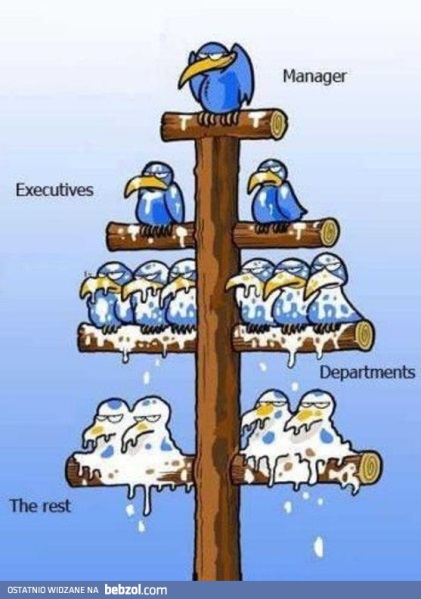 Drugą przyczyną rozczłonkowania organizacji, również                                             pierwotną ale nie związana z poprzednią jest potrzeba                                                 władzy organizacyjnej, gdyż żadna zorganizowana                                                      całość nie funkcjonuje jako jeden poziom zachowań

W każdej strukturze, nawet najmniejszej dochodzi do                                            rozwarstwienia na co najmniej jeden poziom hierarchii


W następnie wertykalnego rozczłonkowania organizacji  pojawia się wtórna przyczyna  rozczłonkowania ograniczona zdolność do kierowania związaną z wyznaczeniem rozpiętości kierowania  zapewniającej sprawność działania kierownika i podległej mu komórki organizacyjnej
Elementy struktury organizacyjnej
Jednostka organizacyjna – działanie wielopodmiotowe niejednorodne
Komorka organizacyjna – działanie jednorodne wielopodmiotowe ; wyodrębnienie w ramach jednostki organizacyjnej z uwagi na pewien zakres funkcji; nie ma odrębnego bytu organizacyjnego; nie jest ośrodkiem dyspozycyjnym w ramach struktury
Stanowisko pracy – jednorodne działanie jednopodmiotowe nie będące ani jednostką ani komórką organizacyjną
Pion organizacyjny - zespół komórek organizacyjnych realizujących określoną funkcję podstawową i podporządkowanych jednemu z członków kierownictwa naczelnego 
Szczebel kierowania – poziom w  hierarchii organizacyjnej; poziom na którym proces kierowania jest realizowany w działaniach podejmowanych przez przełożonych i podwładnych jednocześnie
Rozpiętość kierowania – liczba osób podległych bezpośrednio kierownikowi w danej organizacji.
Stopień kierowania – więź łącząca poziomy organizacyjne, istniejąca pomiędzy podwładnym a przełożonym ; wyraża zależność hierarchiczną
POJĘCIE struktury organizacyjnej
Powiązane w pewien sposób oraz z całością  elementy danej struktury tworzące układ
Konkretny opis całości stosunków zachodzących pomiędzy częściami danej organizacji oraz pomiędzy nimi a samą organizacją , mających znaczenie ze względu na jej organizację
UJĘCIE STATYCZNE – abstrahuje się od czasowego ujęcia zdarzeń, oznacza koncentrację na opisie jej wyglądu tj. kształt, pozycja organizacji, jej elementy
UJĘCIE DYNAMICZNE
Rozpatrywanie zachodzących w strukturze procesów przez pryzmat stopnia wypełnienia przez nią złożonych względem organizacji funkcji
Struktura organizacyjna
Jaką rolę pełni struktura organizacyjna ?
ROLA STRUKTURY ORGANIZACYJNEj
narzędzie kierowania, 
scalenie elementów organizacji w całość, 
zapewnienie względnej równowagi, 
zmniejszenie niepewności, 
zapewnienie uporządkowania procesów, 
wiązanie organizacji z otoczeniem,
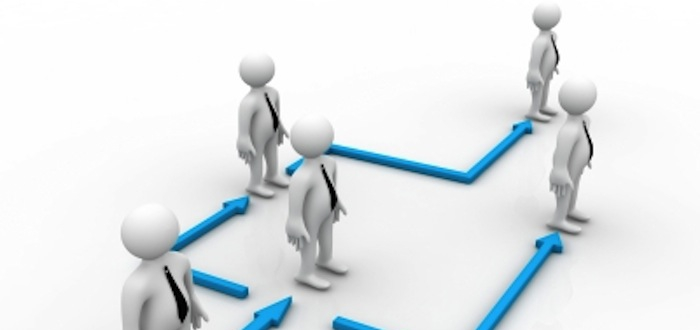 Etapy TWORZENIA STRUKTURY ORGANIZACYJNEJ
Określenie celu i przedmiotu działania struktury organizacyjnej
pierwszy etap: określenie celu i przedmiotu działania organizacji;
wymaga identyfikacji funkcji i czynności oraz rzeczywistych celów działania powiązana z ich konkretyzacją
podstawę stanowi określenie celu i przedmiotu działania
wymagany jest stopień specjalizacji – optymalny, najlepszy w konkretnych warunkach 
opis stanowiska powinien zawierać takie elementy treściowe jak: usytuowanie w strukturze organizacyjnej, szczególne uprawnienia, nazwę, cel, funkcję i zadania
ryzyko rutyny; potrzeba: rotacji zadań, poszerzenia lub wzbogacenia pracy
Projektowanie stanowiska pracy
Tworzenie Stanowiska pracy
Typy struktur organizacyjnych
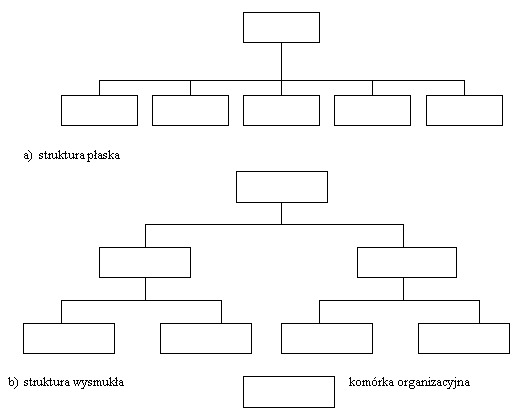 Typy struktur organizacyjnych
Struktura smukła a płaska
Kompetencja przełożonych i podwładnych” im większa tym szersza jest potencjalna rozpiętość.
Fizycznie rozproszenie podwładnych: im jest ono większe tym węższa jest potencjalna rozpiętość.
Stopień pożądanej interakcji: im jej więcej, tym węższy potencjalny zasięg.
Zakres występowania standardowych procedur: im ich więcej tym szerszy potencjalny zasięg.
Prawdopodobieństwo nadzorowanych zadań: im są one bardziej podobne, tym szerszy potencjalny zasięg.
Częstość występowania nowych problemów: im większa tym węższy potencjalny zasięg.
Preferencja przełożonych i podwładnych.
Struktura liniowa
Struktura sztabowo-liniowa
Typy struktur organizacyjnych
STRUKTURA FUNKCJONALNA
Powstaje między innymi na skutek przekształcenia struktury sztabowo-liniowej; następuje uchylenia zasady jedności rozkazodawstwa; podwładny posiada kilku menedżerów a więc jest realizowana zasada wielostronnego podporządkowania- każdy z nich jest odpowiedzialny za pewien fragment funkcjonowania organizacji. Komórki organizacyjne wykształciły się na zasadzie specjalizacji.
Struktura macierzowa
zbudowana jest z kolumn i wierszy. - najczęściej w kolumnach są umieszczone często powtarzalne funkcje zaś w wierszach nietypowe, zmieniające się określone zadania.
strukturze macierzowej pracownik ma dwóch przełożonych, czyli stosowane jest zasada podwójnego podporządkowania- stąd jest zwana "systemem wielokrotnego podporządkowania„
połączenie cech struktur funkcjonalnych i liniowych a więc wsparcie merytoryczne menedżerów w realizacji zadań możliwość całościowego rozpatrzenia i kierowania projektem, skróceniem kanałów przepływu informacji, względna równość obszarów zadaniowych, elastyczność.
Typy struktur organizacyjnych
Oceń, której ze struktur dotyczy podane stwierdzenie:
1)  charakterystycznymi cechami są: jedność rozkazodawstwa, czytelny system władzy i odpowiedzialność, wykorzystanie wiedzy specjalistycznych komórek organizacyjnych
Typy struktur organizacyjnych
2)  możliwość dokładnej i bieżącej kontroli pracy podwładnych
Typy struktur organizacyjnych
3)  występuje zasada podwójnego podporządkowania
Typy struktur organizacyjnych
4)  powierzenie kierowania specjalistą w danej dziedzinie
Typy struktur organizacyjnych
5) duża samodzielność pracowników
Typy struktur organizacyjnych
6) podwładny posiada kilku menadżerów
Rodzaje więzi w organizacji
WIĘŻ ORGANIZACYJNA – powiązania występujące między częściami zorganizowanych części , jeśli stosunek nie wpływa na powodzenie instytucji; szczególny rodzaj więzi osobowych, każdy określony w dany sposób rodzaj bezosobowych i osobistych relacji zachodzących między członkami organizacji;
WIĘŹ SŁUŻBOWA- wynika z jednostronnej zależności przełożonego z podwładnym 
WIĘŹ FUNKCJONALNA – której sprzężenia mogą, ale nie muszą się pokrywać ze sprzężeniami więzi służbowej. Przełożony nie decyduje o tym, co ma robić podwładny. Rola podwładnego polega głównie na pomaganiu lub doradzaniu a nie na dysponowaniu. Jednak przełożony zachowuje uprawnieni do decyzji oraz odpowiedzialność, ma obowiązek jedynie wysłuchania rady.
WIEŹ TECHNICZNA- zwana korporacyjnę; podstawą funkcjonowania jest podział pracy i zależność w zakresie funkcji organizacyjnych
Literatura
Literatura podstawowa:  A. Chrosidu-Budnik, J. Korczak, A. Pakuła, J. Supernat, Nauka organizacji i zarządzania, Kolonia Limited 2005.
Literatura uzupełniająca:  
R.W Griffin, Podstawy zarządzania organizacjami, Warszawa 1996 r.
LINKI do zdjęć:
http://wynajmijdrukarke.e-intrax.pl/organizacja-srodowiska-pracy/
https://www.bebzol.com/pl/Hierarchia-w-firmie-.82227.html
http://edu.pjwstk.edu.pl/wyklady/poz/scb/main44.html
http://edu.pjwstk.edu.pl/wyklady/poz/scb/main44.html
http://nf.pl/manager/organizacja-eventu-poczatek-prac,,14364,82